6.5830 Lecture 4
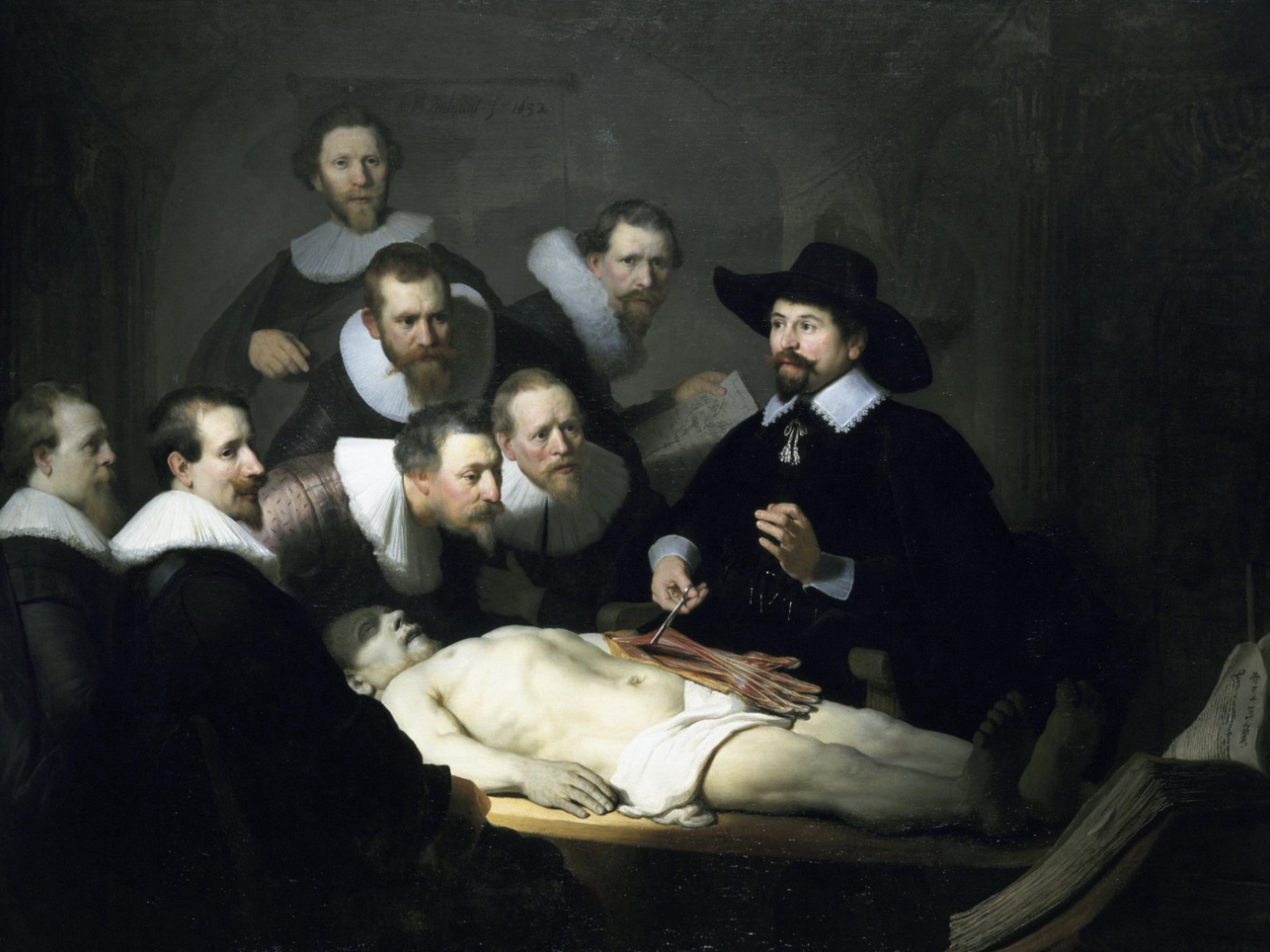 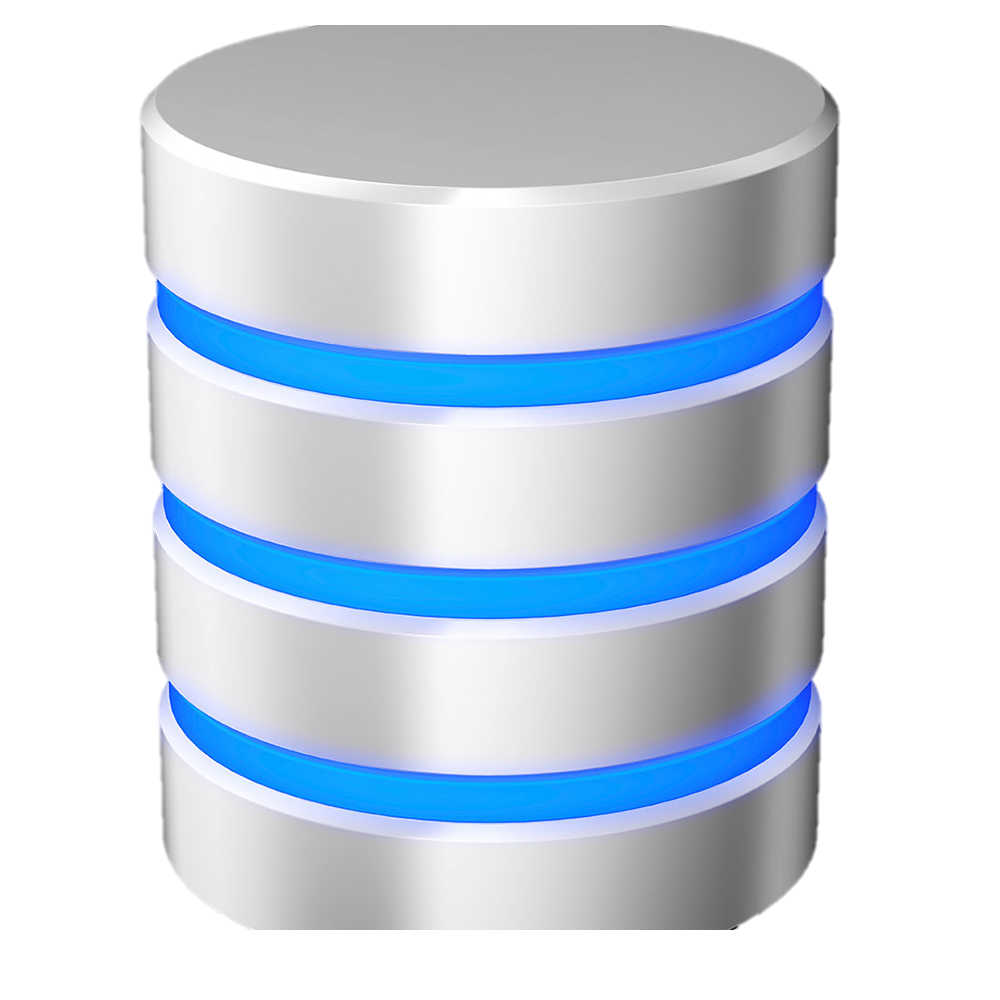 Database Internals
September 18, 2023
What happens inside?
SELECT *FROM animals
WHERE species = ‘Giraffe’
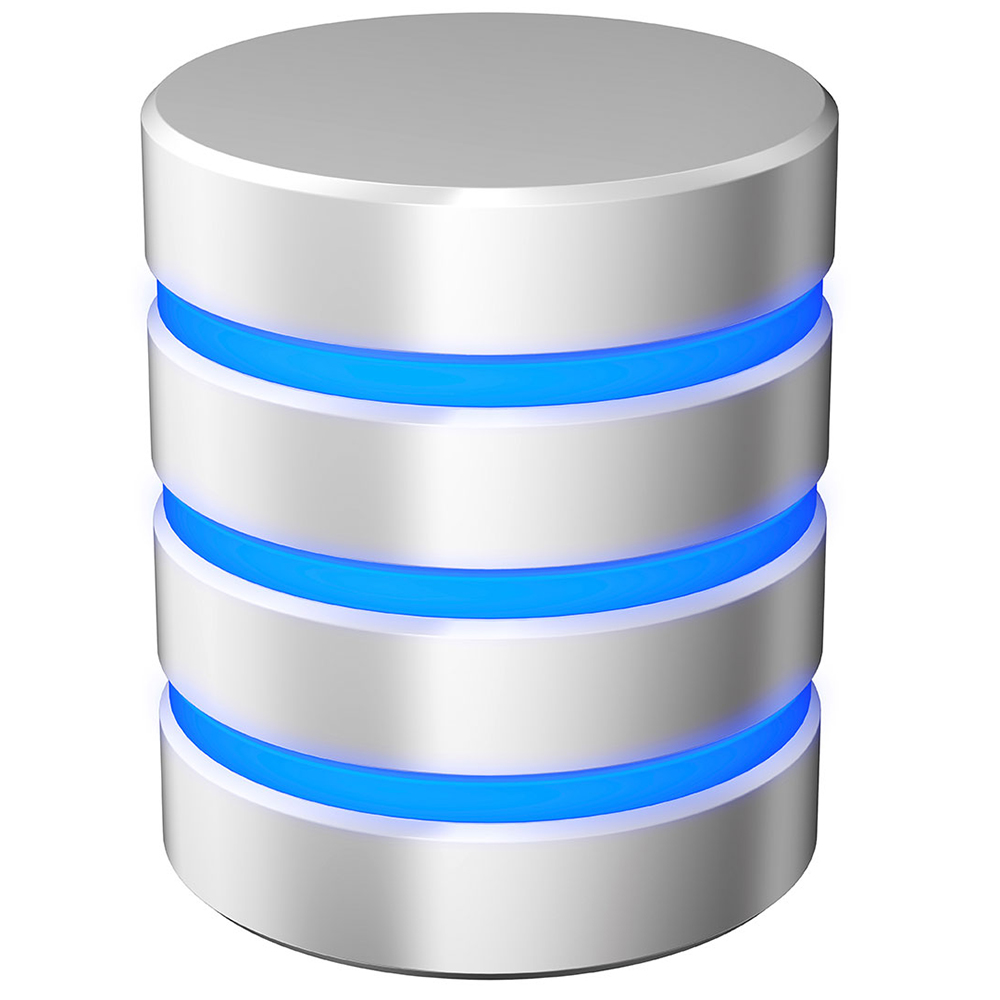 What happens inside?
SELECT name, addr, balanceFROM accounts
WHERE userid = ?
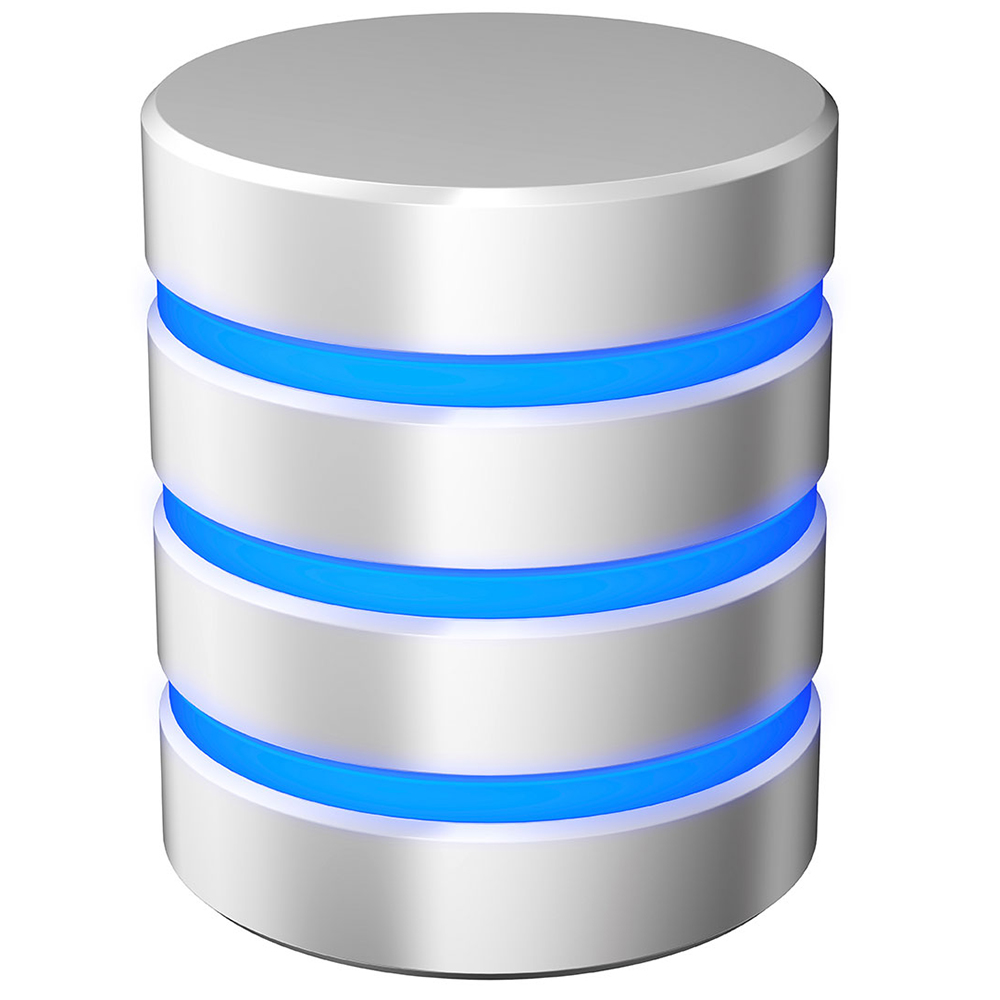 What happens inside?
SELECT image, imgid
FROM planet_images
WHERE likelyPlanet(image)=TRUE
Database systems can support
interactive queries
web applications
large-scale science

and many other workloads
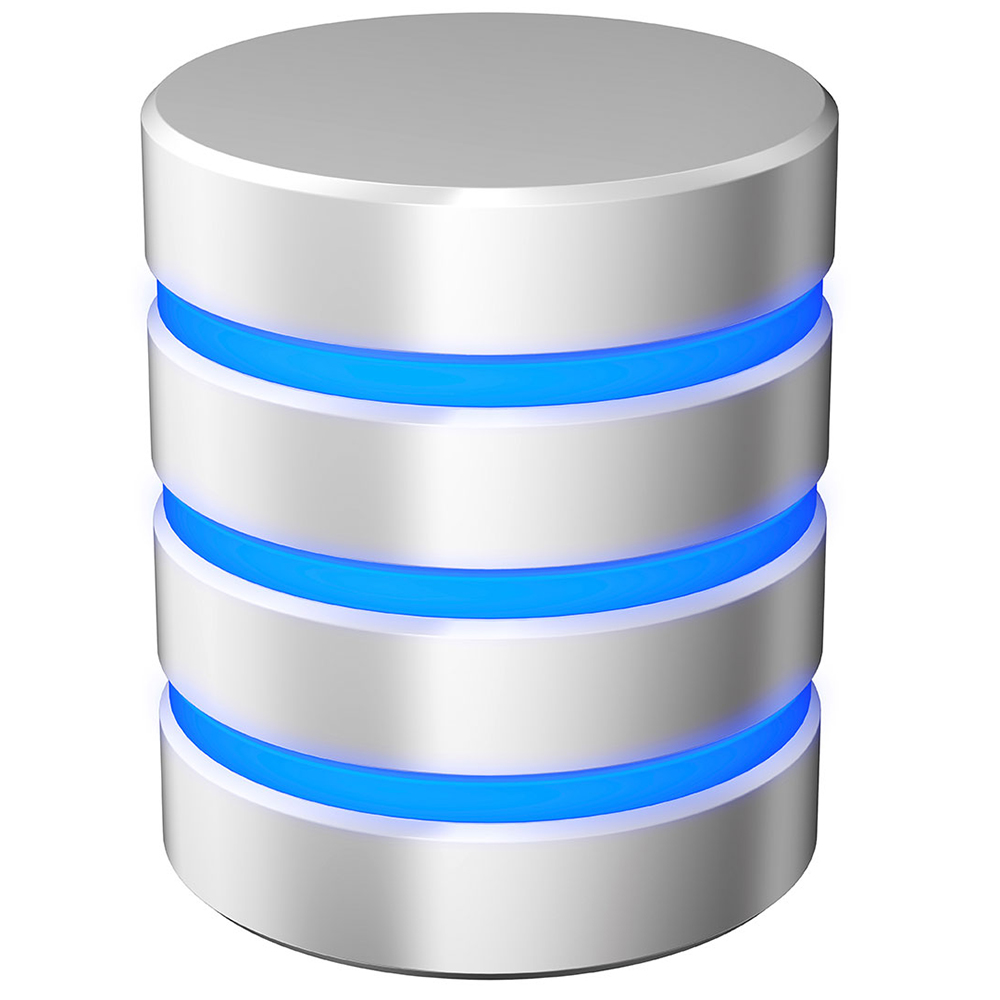 What happens inside?
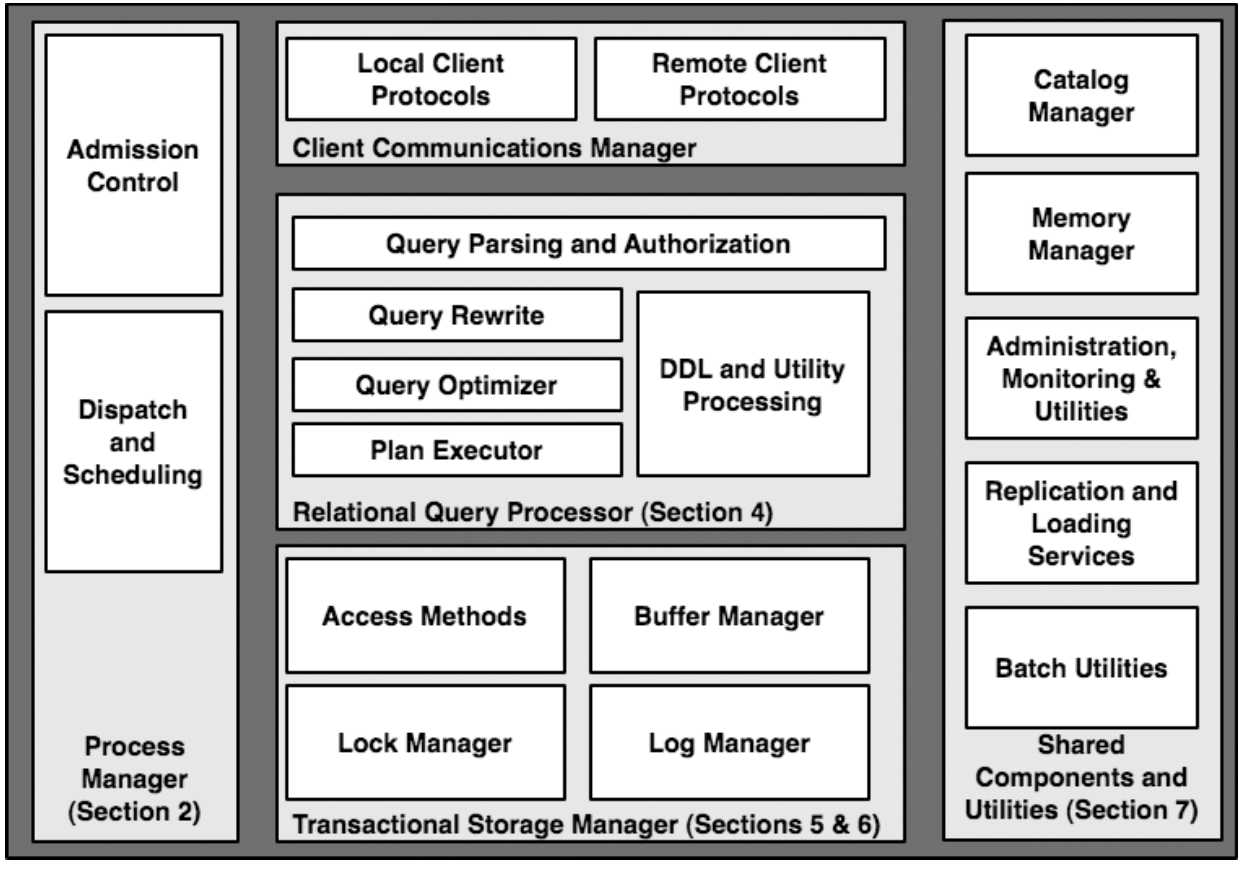 What happens inside?
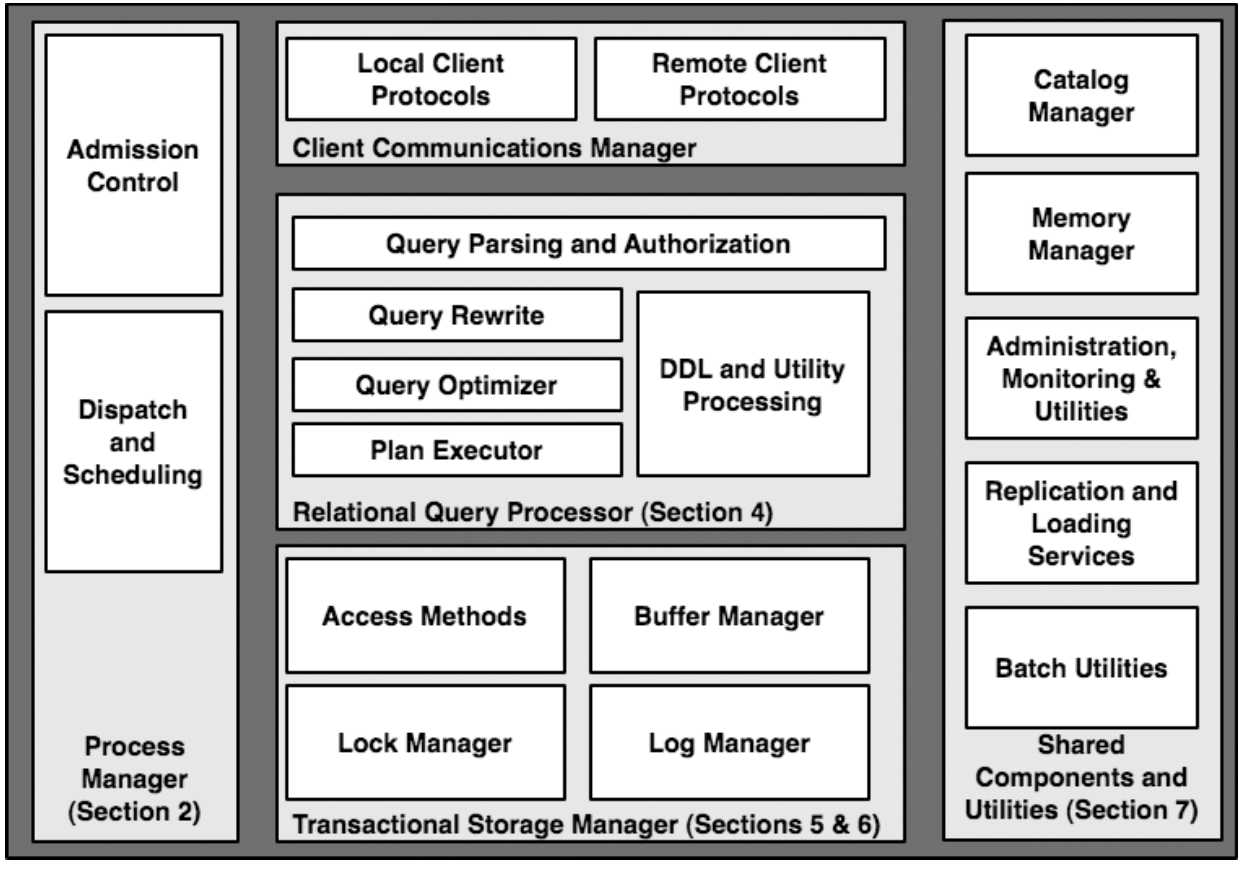 Why do you need admission control? Why is scheduling important?
[Speaker Notes: Process models -- 
why does this matter? (what happens if you get it wrong)

process per connection   (why is this bad?  why is it good?  how does memory management work?)

process per server, w/ worker threads
additional processes for asynchronous I/O
how many threads/processes should i have?
- dispatch thread
- worker threads
- I/O for asynchrony]
What happens inside?
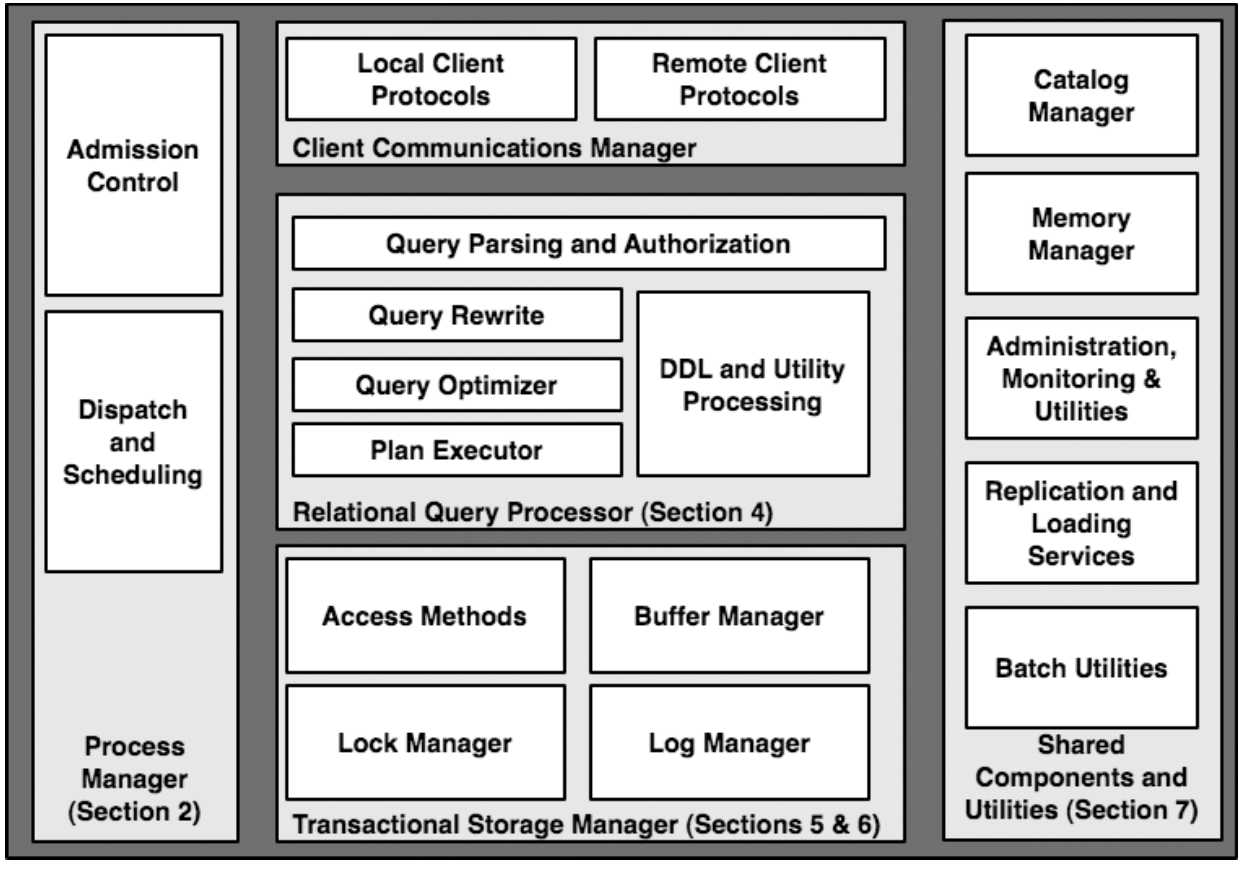 Client makes conn, xmits SQL
Admission control prevents too much incoming work
Check role-based privileges
Query gets assigned to a “worker”
How should you do the work?
Process per worker
Thread per worker
Process pool
[Speaker Notes: Process models -- 
why does this matter? (what happens if you get it wrong)

process per connection   (why is this bad?  why is it good?  how does memory management work?)

process per server, w/ worker threads
additional processes for asynchronous I/O
how many threads/processes should i have?
- dispatch thread
- worker threads
- I/O for asynchrony]
What happens inside?
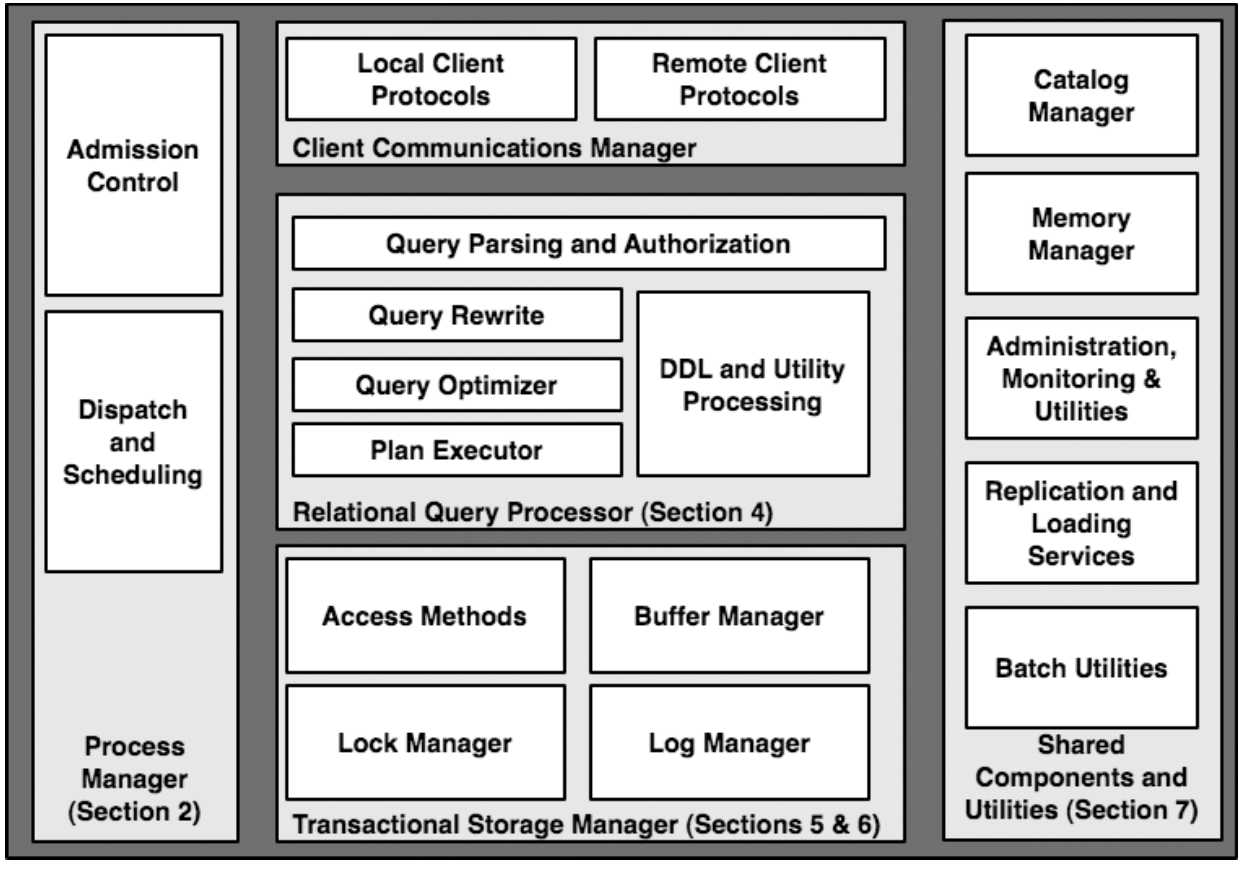 What happens inside?
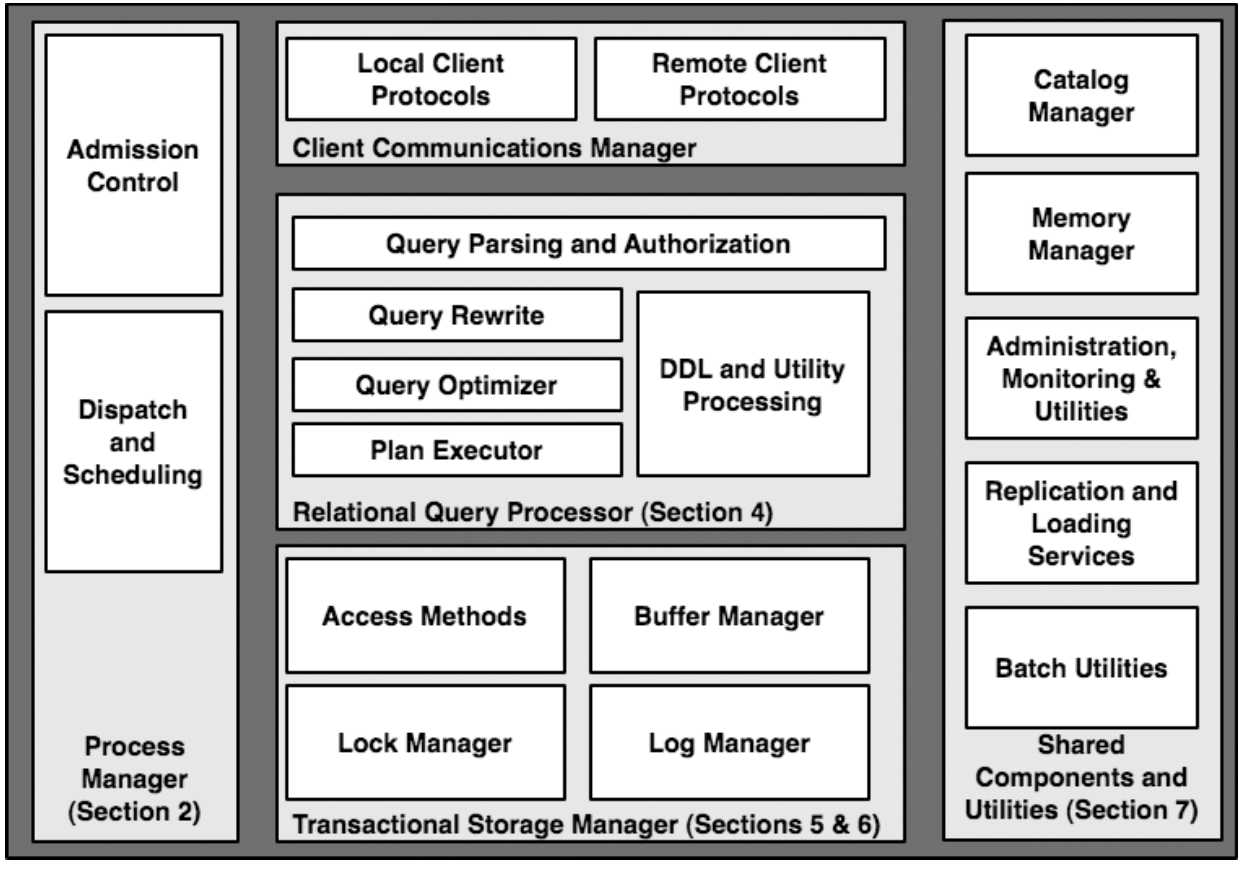 What happens inside?
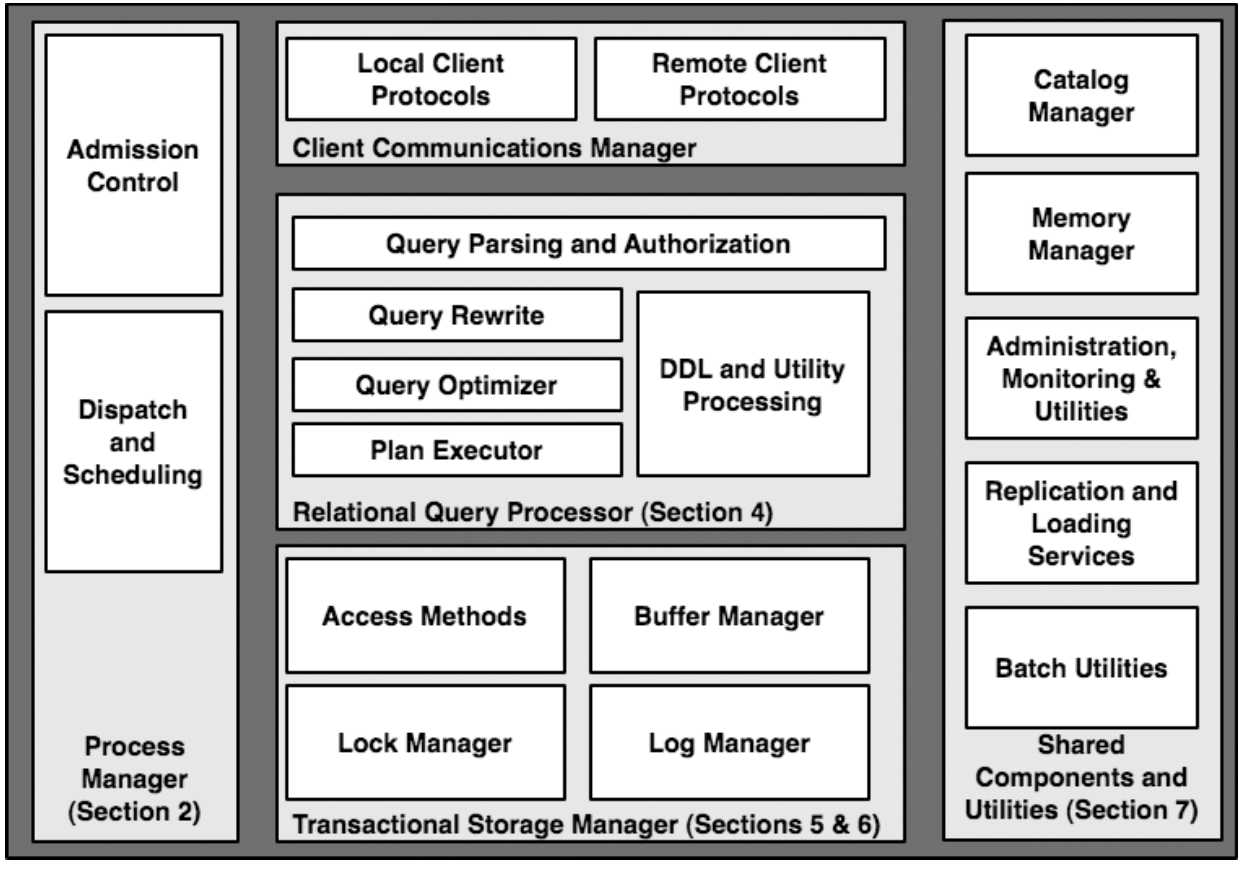 What happens inside?
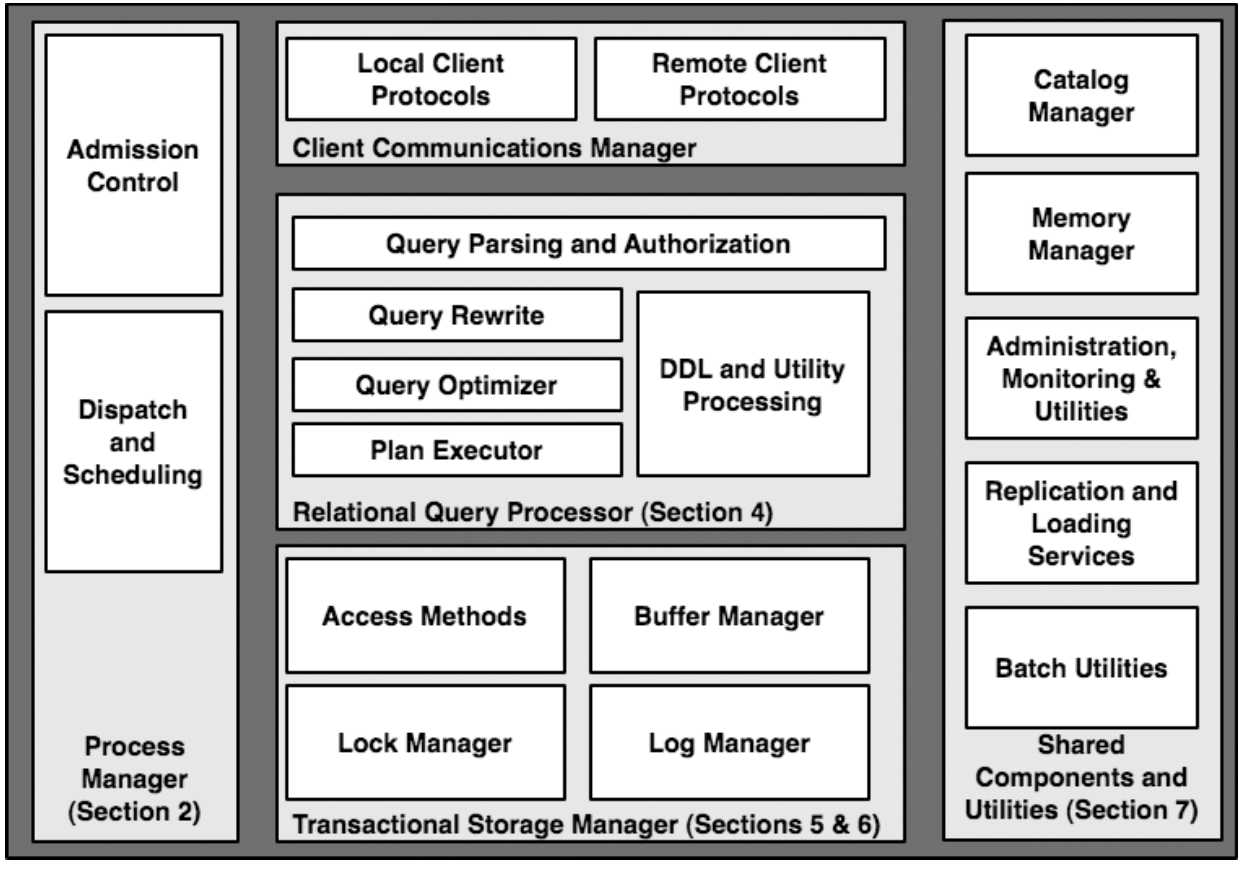 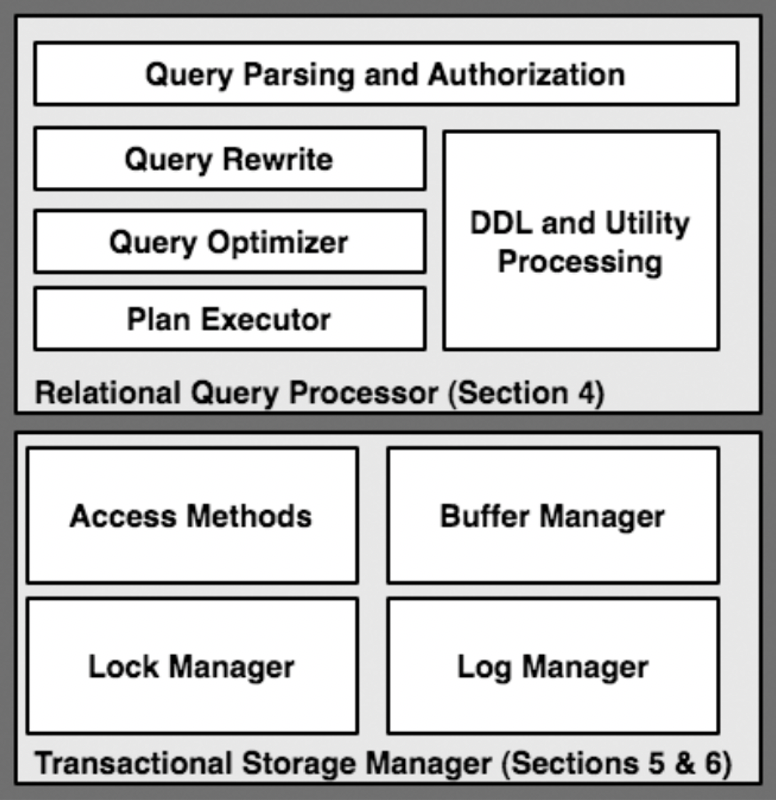 DB Core Components
Admission Control
Connection Management
Query System
Parser
Rewriter
Planner
Optimizer
Executor
Storage System
Access Methods
Log Manager
Buffer Manager
Lock Manager
Flow of a Query
Admission Control
Connection Management
Query System
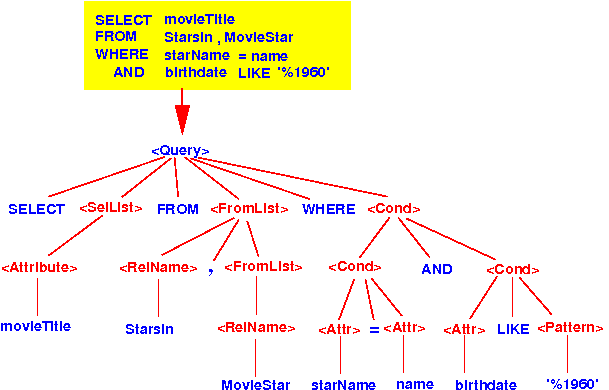 SQL
ΠmovieTitle
ΠmovieTitle
Parser
𝛔birthday…
Parse Tree
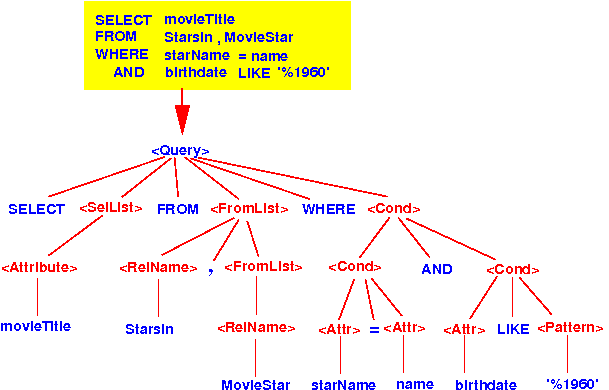 ⨝
starName = name
Rewriter
⨝
starName = name
starsIn
movieStar
starsIn
Planner
Optimizer
𝛔birthday…
Query Plan
movieStar
Executor
Storage System
Access Methods
Log Manager
Buffer Manager
Lock Manager
Plan for Next Few Lectures
Admission Control
Connection Management
Query System
Parser
Today
Rewriter
Planner
Optimizer
(Lec 9)
Today+Lec 5
Lec 7 – Join Algos
Executor
Storage System
Access Methods
Log Manager
Buffer Manager
Lock Manager
Lec 6
Query Processing Steps
Admission Control
Query Rewriting
Plan Formulation (SQL  Tree)
Optimization
Query Processing Steps
Admission Control
Query Rewriting
Plan Formulation (SQL  Tree)
Optimization
Query Rewriting
View Substitution
Predicate Transforms
Subquery Flattening
View Substitution
emp : id, sal, age, dept
select sal from (




)where dept = 'eecs';
create view sals as (



)
select dept, avg(sal) as sal
from emp
group by dept
select sal from sals where dept = 'eecs';
Predicate Transforms
Remove & simplify expressions, improve 
Constant Simplification
WHERE sal > 1000 + 4000  WHERE sal > 5000

Exploit constraints
a.did = 10 and a.did = dept.dno

Remove redundant expressions
a.sal > 10k and  sal > 20k
and dept.dno = 10
Predicate Transforms
Remove & simplify expressions, improve 
Constant Simplification
WHERE sal > 1000 + 4000  WHERE sal > 5000

Exploit constraints
a.did = 10 and a.did = dept.dno

Remove redundant expressions
a.sal > 10k and  sal > 20k
and dept.dno = 10
Subquery Flattening
Many Subqueries Can Be Eliminated
select sal from (
select dept, avg(sal) as sal
from emp
group by dept
)where dept = 'eecs';
select avg(sal) 
from emp
group by dept
having dept = 'eecs';
Can you come up with an example where this is not possible?
Subquery Flattening
Many Subqueries Can Be Eliminated



Not always possible;  consider
select sal from (
select dept, avg(sal) as sal
from emp
group by dept
)where dept = 'eecs';
select avg(sal) 
from emp
group by dept
having dept = 'eecs';
create view sals as {
select distinct dept, sal 
from emp
}
?
select avg(sal) from (
select distinct dept, sal
from emp
)
select avg(distinct sal) from emp
select avg(sal) from sals
Study Break (Tricky)
Flatten this query (departments where number of machines is more than number of employees):

SELECT dept.name
FROM dept
WHERE dept.num_machines >=
    (SELECT COUNT(emp.*)
     FROM emp
     WHERE dept.name=emp.dept_name)
https://clicker.mit.edu/6.5830/
SELECT dept.name FROM dept
WHERE dept.num_machines >= (SELECT COUNT(emp.*) FROM emp
     						WHERE dept.name=emp.dept_name)
Original
SELECT dept.name
FROM dept d, emp e
WHERE d.name=e.dept_name
GROUP BY d.name
HAVING COUNT(d.num_machines) >= COUNT(e.*)
SELECT dept.name
FROM dept d, emp e
WHERE d.name=e.dept_name 
	and d.num_machines >= COUNT(e.*) 
GROUP BY d.name, d.num_machines
B
A
C
D
SELECT dept.name
FROM dept d, emp e
WHERE d.name=e.dept_name
GROUP BY d.name, d.num_machines 
HAVING d.num_machines >= COUNT(e.*)
SELECT dept.name
FROM dept d
LEFT OUTER JOIN emp e 
	ON (d.name=e.dept_name)
GROUP BY d.name, d.num_machines 
HAVING d.num_machines >= COUNT(e.*)
[Speaker Notes: D]
Answer
“Query rewrite optimization rules in IBM DB2 universal database”

“Rule Engine for Query Transformation in Starburst and IBM DB2 C/S DBMS “
SELECT dept.name
FROM dept, emp
WHERE dept.name=emp.dept_name
GROUP BY dept.name,
         dept.num_machines 
HAVING dept.num_machines >= COUNT(emp.*)
SELECT dept.name
FROM dept
LEFT OUTER JOIN emp ON (dept.name=emp.dept_name)
GROUP BY dept.name,
         dept.num_machines 
HAVING dept.num_machines >= COUNT(emp.*)
[Speaker Notes: WHAT IS A LEFT-OUTER-JOIN?
Traditional join return tuples that are in the intersection between two tables.

LEFT OUTER JOIN always returns tuples from the left hand side, and returns results from the right when possible.  If there is no join possible with the right-hand side, the tuple is still returned, just with NULLs in the right hand values.
WHAT IS THE SYNTAX FoR COUNT()?

The parameter tells you what’s COUNTed.  Why does that matter here?
Well, COUNT doesn’t increment the count when the value is NULL.  So this asks us to count the rows that have non-NULL emp values]
Sample DB
test=# select * from dept;
 name | num_machines
------+--------------
 eecs |           10
 me   |            1
(2 rows)

test=# select * from emp;
 eid | dept_name
-----+-----------
   1 | me
   2 | me
(2 rows)
Query Processing Steps
Admission Control
Query Rewriting
Plan Formulation (SQL  Tree)
Optimization
Plan Formulation
Πename,count
emp (eno, ename, sal, dno)
dept (dno, dname, bldg)
kids (kno, eno, kname, bday)

SELECT ename, count(*)
FROM emp, dept, kids
AND emp.dno=dept.dno
AND kids.eno=emp.eno
AND emp.sal > 50000
AND dept.name = 'eecs'
GROUP BY ename
HAVING count(*) > 7
𝛔count > 7
𝛂agg:count(*), group by ename
⨝
eno=eno
kids
⨝
dno=dno
𝛔name=‘eecs’
𝛔sal>50k
emp
dept
[Speaker Notes: Pi for projection
Sigma for selection
Alpha for aggregation]
Query Optimization
Πename,count
Logical planning: operator ordering (exponential search space)

Physical planning: operator implementation & access methods (indexes vs heap files)
𝛔count > 7
𝛂agg:count(*), group by ename
⨝
eno=eno
Order?
kids
⨝
dno=dno
Implementation?
𝛔name=‘eecs’
𝛔sal>50k
Storage model & access methods?
emp
dept
[Speaker Notes: Several different approaches to building an optimizer:

1) heuristic  -- a set of rules that are designed to lead
to a good plan (e.g., push selections to leaves, perform cross products last, etc.)

2) cost-based -- enumerate all possible plans, pick one of lowest cost -- we will discuss how this works in a couple weeks

-------------------------------------------------------------------------


(discuss pipelining)

pipelining -- means that results of one operator can be fed into another operator]
Joins and Ordering
Consider a nested loop join operator of tables Outer and Inner
for tuple1 in Outer	for tuple2 in Inner    if predicate(tuple1, tuple2) then      emit join(tuple1, tuple2)
What if Inner is itself a join result?
Plans might be “left-deep” or “bushy”
[Speaker Notes: Left deep vs. bushy

What happens if you have a nested join algorithm?

"left deep" plan]
Plan for Next Few Lectures
Admission Control
Connection Management
Query System
Parser
Today
Rewriter
Planner
Optimizer
(Lec 9)
Today+Lec 5
Lec 7 – Join Algos
Executor
Storage System
Access Methods
Log Manager
Buffer Manager
Lock Manager
Lec 6
[Speaker Notes: OK, so let’s now take a quick tour of EXECUTION and THE STORAGE SYSTEM.  We will go into these in detail later, but we need to know a bit right now to make progress.]
Query Execution
Executing a query involves chaining together a series of operators that implement the query
Operator types:	scan from disk/mem  
	filter records
	join records
	aggregate records
ΠmovieTitle
 Requires a model of data representation
⨝
starName = name
starsIn
𝛔birthday…
movieStar
Physical Layout
Arrangement of records on disk / in memory
Disk / memory are linear, tables are 2D
How would you store the table on disk?

Knowing that you must efficiently support 
inserts, deletes, and that some records are more often read than others?
[Speaker Notes: In order to understand how these queries are actually executed, we need to develop a model of how data is stored on disk.

All records are stored in a region on disk ("extent" in system R);  probably easiest to just think of each table being in a file in the file system.

Tuples are arranged in pages in some order --> "heap file"

Access path is a way to access these tuples on disk.

Several alternatives:]
Physical Layout
Arrangement of records on disk / in memory
Disk / memory are linear, tables are 2D
”Row Major” - Row at a time
Disk
0	1	2	3	4	5 



6	7	8	9	10	11
[Speaker Notes: In order to understand how these queries are actually executed, we need to develop a model of how data is stored on disk.

All records are stored in a region on disk ("extent" in system R);  probably easiest to just think of each table being in a file in the file system.

Tuples are arranged in pages in some order --> "heap file"

Access path is a way to access these tuples on disk.

Several alternatives:]
Physical Layout
Arrangement of records on disk / in memory
Disk / memory are linear, tables are 2D
”Row Major” - Row at a time
“Column Major” Column at a time
Disk
For now, let’s assume row-major!
0	1	2	3	4	5 



6	7	8	9	10	11
How would you store records on disk?
Accessing Data
Access Method: way to read data from disk
Heap File: unordered arrangement of records
Arranged in pages
You read/write/cache data in the granularity of pages.
…
Page 1		       Page 2	            Page 3
Header: Start offset of each record, which parts of page are occupied, etc
Get Page 3 = Page# * PageSize
[Speaker Notes: heap scan

heap file is a unordered collection of records split into fixed size pages
header on each page to indicate where tuples begin
pages chained together (e.g., in a linked list)]
Heap Scan
Read Heap File In Stored Order
Even with a predicate, read all records
…
Page 1		       Page 2	            Page 3
https://clicker.mit.edu/6.5830/
Hardware (e.g., SSDs) and OS (e.g., virtual memory) also use pages. They often are 4KB large. Why does a database management introduce yet another paging mechanism?
Page designs
Strawman idea: Keep track of tuples in a page?

Any problems with this design?
numUsed = 3
Tuple1
Tuple2
Tuple3
Page designs
Strawman idea: Keep track of tuples in a page?


What happens with deletes?
What happens with variable length tuples (e.g., variable length strings)?
numUsed = 3
Tuple1
Tuple3
Slotted pages
Common layout scheme

Slot array maps "slots" to tuples starting postion
The header keeps track of:→ The # of used slots→ The offset of the starting location of the last slot used.
Header
Tuple1
Tuple4
Tuple3
Tuple3
Tuple2
Tuple1
Slotted pages
Header
How would you simplify the layout if tuples have a fixed length? 

Do you need to store the slot map?
Tuple1
Tuple4
Tuple3
Tuple3
Tuple2
Tuple1
Index
Index maps from a value or range of values of some attribute to records with that value or values
Several types of indexes, including trees (most commonly B+Trees) and hash indexes
API:
Lookup(value)  records
Lookup(v1 .. vn)  records

Value is an attribute of the table, called the “key” of the index
[Speaker Notes: what is an index?  what does it do?

insert (key, recordid) --> points from a key to a record on disk

{records} = lookup (key) 

{records} = lookup ([lowkey ... highkey])

Hierarchical indices are the most commonly used-- e.g., B-Trees
In most databases, indexes point from key values to records in the heap file.


Typically, in a database, indexes are keyed on a particular attribute (e.g., employee salary), which allows efficient lookup on that attribute.]
Tree Index
Index File
Heap File
Attr1
…
Attrn
Index Scan
Traverse the records in Attr1 order, or lookup a range
Attr1 >= 6 & 
Attr1 < 9
Heap File
Attr1
Note random vs sequential access!
[Speaker Notes: index scan ("image" in system R) provide an efficient way to find particular tuples.]
Clustered Index
Order pages on disk in index order
Index File
Heap File
Attr1
…
Attrn
Clustered Index
Order pages on disk in index order
Index File
Eliminates random I/O for index scans on Attr1 (but only Attr1!)
Heap File
Attr1
…
Attrn
Let’s take a short break
Connecting Operators: Iterator Model
Each operator implements a simple iterator interface:

	open(params)
	getNext()  record
	close()

Any iterator can compose with any other iterator
ΠmovieTitle
⨝
starName = name
starsIn
𝛔birthday…
Data flows from bottom to top
it1 = Scan.open(“movieStar”, …)
it2 = Filter.open(it1, bday=x, …)
it3 = Scan.open(“starsIn”, …)
it4 = Join.open(it2, it3, 
         starName=name)
it5 = Proj.open(it4, movieTitle)
movieStar
Iterator Model
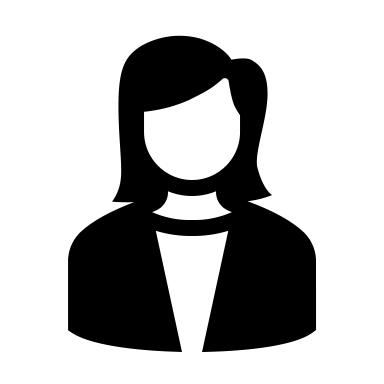 it1 = Scan.open(“movieStar”, …)
it2 = Filter.open(it1, bday=x, …)
it3 = Scan.open(“starsIn”, …)
it4 = Join.open(it2, it3, 
         starName=name)
it5 = Proj.open(it4, movieTitle)
getNext
(”Brad Pitt”)
it5
(”Brad Pitt”, “Ad Astra”)
getNext
it4
“Brad Pitt”
getNext
”Ad Astra”
getNext
it2
it3
starsIn
“Brad Pitt”
getNext
it1
movieStar
[Speaker Notes: Why is this model good? What makes it bad?]
Lab1: What is GoDB?
A basic database system implemented in Go
A simple storage layer, based on Heap Files (Lab 1)
A buffer pool for caching pages and implementation page-level locking for transactions (Labs 1-3)
A set of operators (Labs 1 & 2): Scan, Filter, Join, Aggregate, Order By, Project ... 
A SQL parser (Lab 2), which we implement for you
Simple transactions (Lab 3)
Previous years we included recovery, B+Trees, and query optimization, but have reduced the labs because this is our first year in Go.
Students in 6.5831 may implement one of these for their final project
What is GoDB Missing?
Focus is on a simple architecture rather than a complete or high-performance implementation
Only supports fixed length records with strings and ints
Only supports sequential scan access methods
No NULLs
Uses a simple iterator method, so not super efficient
GoDB Storage Layout
Each table is stored in one file on disk, called a heap file
Heap files are an unordered collections of records
Only way to access records from a heap file is to scan from beginning to end: “Sequential scan” via an iterator
Each heap file consists of a number of fixed size heap pages
Each heap page contains a number of fixed size tuples

Methods in heap_file.go are used to access the contents of the heap file
Tuples and Tuple Descriptors
In a given heap file, each tuple has the same layout
Layout is specified by a TupleDesc object, which specifies the field names and types in the tuple
// FieldType is the type of a field in a tuple, e.g., its name, table, and [godb.DBType].
// TableQualifier may or may not be an empty string, depending on whether the table
// was specified in the query
type FieldType struct {
Fname string
TableQualifier string
Ftype DBType
}
// TupleDesc is "type" of the tuple, e.g., the field names and types
type TupleDesc struct {
Fields []FieldType
}
Tuples and Tuple Descriptors (cont.)
Tuple objects contain the values of each record in Fields
Field is an interface, implemented by IntField and StringField
All ints are 64 bits;  all string are StringLength characters, padded with zeros
// Tuple represents the contents of a tuple read from a database
// It includes the tuple descriptor, and the value of the fields
type Tuple struct {
Desc TupleDesc
Fields []DBValue
Rid recordID //used to track the page and position this page was read from
}
Storage Layout Diagram
HeapFile (table1)
Page
Bytes
0 	…
Page size
NSlots
32 bits
NUsed
32 bits
age1
64 bits
dept1
64 bits
age2
64 bits
dept2
64 bits
P1
Tn
P1
T2
P1
Hdr
Heap Page 1
…
P2
Tn
Heap Page 2
P2
T2
P2
Hdr
Header
Tuple1
Tuple2
…
TupleDesc:
	age int
	dept int
Pm
Tn
Heap Page m
Pm
Hdr
Pm
T2
Note: you need a way to deal with deletes!
Buffer Pool
Buffer pool is an in-memory cache of pages
Allows GoDB to control how much memory is used and support tables larger than memory
For transactions, will be responsible for implementing page-level locking and two-phase commit (not until lab 3)

All iterators and operators should use the buffer pool GetPage method to access pages from heap files
Only the heap file readPage method directly reads data from disk
Iterators
Each database operator (filter, project, join, etc) implements an Iterator



Iterator() returns a function that iterates through the operator’s records
Most operators take a child operator as a part of their constructor


Heap file Iterator iterates through pages on disk; other operators iterate through their child tuples
E.g., filter iterates through child tuples, applied the filter to them, and returns satisfying tuples
type Operator interface {
Descriptor() *TupleDesc
Iterator(tid TransactionID) (func() (*Tuple, error), error)
}
func NewIntFilter(constExpr Expr, 
	op BoolOp, field Expr, child Operator) (*Filter[int64], error) { … }
Iterator Implementation
Returns a function that when called returns the next tuple
Needs to keep state of where it was in its child
func (f *Filter[T]) Iterator(tid TransactionID) (func() (*Tuple, error), error) {
childIter, _ := f.child.Iterator(tid) //childIter is current iterator state
…
return func() (*Tuple, error) {
for {
	// get child tuple from childIter
	// get tuple fields (e.g., using EvalExpr)
	// apply predicate
	// if matches, return tuple
	// else go onto next tuple
}, _
}
Example
Client
pageCache
hf:HeapFile
bp:BufferPool
Example
Iterator()
Client
Project(hf)
f()
pageCache
hf:HeapFile
bp:BufferPool
Example
Client
Iterator()
Project(hf)
f()
Iterator()
pageCache
hf:HeapFile
bp:BufferPool
f2()
Example
Client
Iterator()
Project(hf)
f()
Iterator()
pageCache
readPage()
p
hf:HeapFile
bp:BufferPool
p
GetPage()
p
f2()
&p
Example
Client
Iterator()
Project(hf)
t’
f()
Iterator()
pageCache
readPage()
p
t
hf:HeapFile
bp:BufferPool
p
GetPage()
p
f2()
&p
Iterator()
t
f3()
Deleting Records and Rids
Consider a query like:	DELETE FROM x WHERE f > 10This is translated into a plan like
Delete
Q: How does the delete operator know which records to delete?
Filter
A: Each record from the HeapFile is annotated with a record id that is used to identify the position of the record in the heap file to be deleted
Heap File
Deleting Records and Rids
// Remove the provided tuple from the HeapFile. This method should use the
// [Tuple.Rid] field of t to determine which tuple to remove.
// This method is only called with tuples that are read from storage via the
// [Iterator] method, so you can so you can supply the value of the Rid
// for tuples as they are read via [Iterator]. Note that Rid is an empty interface,
// so you can supply any object you wish. You will likely want to identify the
// heap page and slot within the page that the tuple came from.
func (f *HeapFile) deleteTuple(t *Tuple, tid TransactionID) error {
deleteTuple will be called by the delete operator
Using the t.Rid object, you can clear out the position in the heap file containing the record
Your heapfile implementation supplies the Rid in the iterator, and so you can identify this position however you like
A standard Rid implementation is a page number and a slot within the page
Recall that all pages have the same number of slots
func computeFieldSum(fileName string, td TupleDesc, sumField string
) (int, error) {

	//Create buffer pool 
	bp := NewBufferPool(10)

	hf, err := NewHeapFile("myfile.dat", &td, bp)
	…
	err = hf.LoadFromCSV(CSVfile, true, ",", false)

	//find the column 
	fieldNo, err := findFieldInTd(FieldType{sumField, "", IntType}, &td)

	//Start a transaction -> we will do the implementation in another lab
	tid := NewTID()
	bp.BeginTransaction(tid)
	iter, err := hf.Iterator(tid)

	//Iterate through the tuples and sum them up. 
	sum := 0
	for {
		tup, err := iter()
		f := tup.Fields[fieldNo].(IntField)
		sum += int(f.Value)
	}
	bp.CommitTransaction() //commit transaction
	return sum, nil //return the value
}
Have Fun!
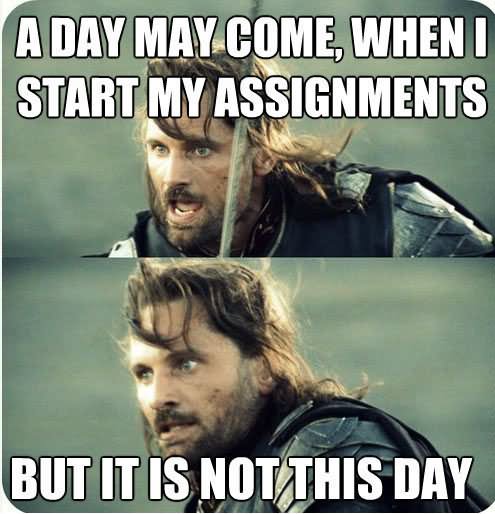 Start early
Let us know what you find confusing on Piazza!
What is GoDB?
A basic database system written in Go
SQL Front-end (Provided for later labs)
Heap files & Buffer Pool (Lab 1)
Basic Operators (Labs 2)
Transactions & Recovery (Lab 3)
Indexes (Lab 4)
Module Diagram
GetPage()
FlushAllPages()
…
buffer_pool
catalog
1
GetTable()
findTablesWithColumn()
…
Reads/write pages
from file
Buffers pages
Marks pages as direty
n
n
1
heap_page
heap_file
readPage(…)
insertTuple(…)
deleteTuple(…)
flushPage(…)
Iterator(…)
isDirty()setDirty(…)insertTuple(…)
deleteTuple(…)tupleIter(…)
Operators
All operators return iterators as closures
Parser
Scan
//heap_file.Iterator
Optimizer
Projection
Expr
…
Catalog
Catalog:
Table:
String name
desc TupleDesc
=> Stores a list of all tables in the database
[Speaker Notes: Catalog stores a list of available tables, TupleDesc
void addTable(DbFile d, TupleDesc d)‏
DbFile getTable(int tableid)‏
TupleDesc getTupleDesc(int tableid)‏
Not persisted to disk

YOU WILL HAVE TO IMPLEMENT SOME OF THIS]
buffer_pool
Buffer Pool:
Page:
PageNo TupleDesc/Header
Tuple tuples[]
=> Caches recently accessed database pages in memory
=> Manages read/write locks
[Speaker Notes: YOU WILL HVE TO IMPLEMENT CODE THAT RETURNS A PAGE FROM THE BUFFER POOL!


Manages cache of pages
Evicts pages when cache is full [not lab 1]
All page accesses should use getPage
Even from inside DbFile!
You will eventually implement 
locking for transactions
Flushing of pages for recovery]
heap_page
Tuple Descriptor:
Heap Page:
desc TupleDesc
numSlots int32
numUsed int32
dirty bool
tuples []*Tuple
pageNo int
file *HeapFile
Slotted Heap Page:
Tuples:
Tuple:
Fields and Tuples are Fixed Width!
[Speaker Notes: YOU WILL HAVE TO IMPLEMENT THE SKELETON METHODS HERE


Format
Header is a bitmap that tells you how many tuples are actually in the page
Page contents are an array of fixed-length Tuples
Full page size =  BufferPool.PAGE_SIZE
Number of bits in Header = number of Tuples
Header size + size of tuples = BufferPool.PAGE_SIZE
Note endianness!]
HeapFile (Implements DbFile)
File (on disk):
_______________
Heap File:
backingFile string
td *TupleDesc
Iterator
Tuple Descriptor:
Iterate through Tuples in Heap Pages:
[Speaker Notes: YOU WILL HAVE TO IMPLEMENT SKELETON METHODS ON THIS


An array of HeapPages on disk
Javadoc is your friend!
Implement everything except addTuple and removeTuple]